Инновационные направления развития профильного обучения в инженерных классах при взаимодействии с МГТУ им. Н. Э.Баумана
Применение 3D технологий в проектно – исследовательской деятельности по направлению Инженерный дизайн CAD


Маркарова Маргарита Борисовна
Учитель черчения 
ГБОУ лицей №1568 им. Пабло Неруды
www.linovka.com
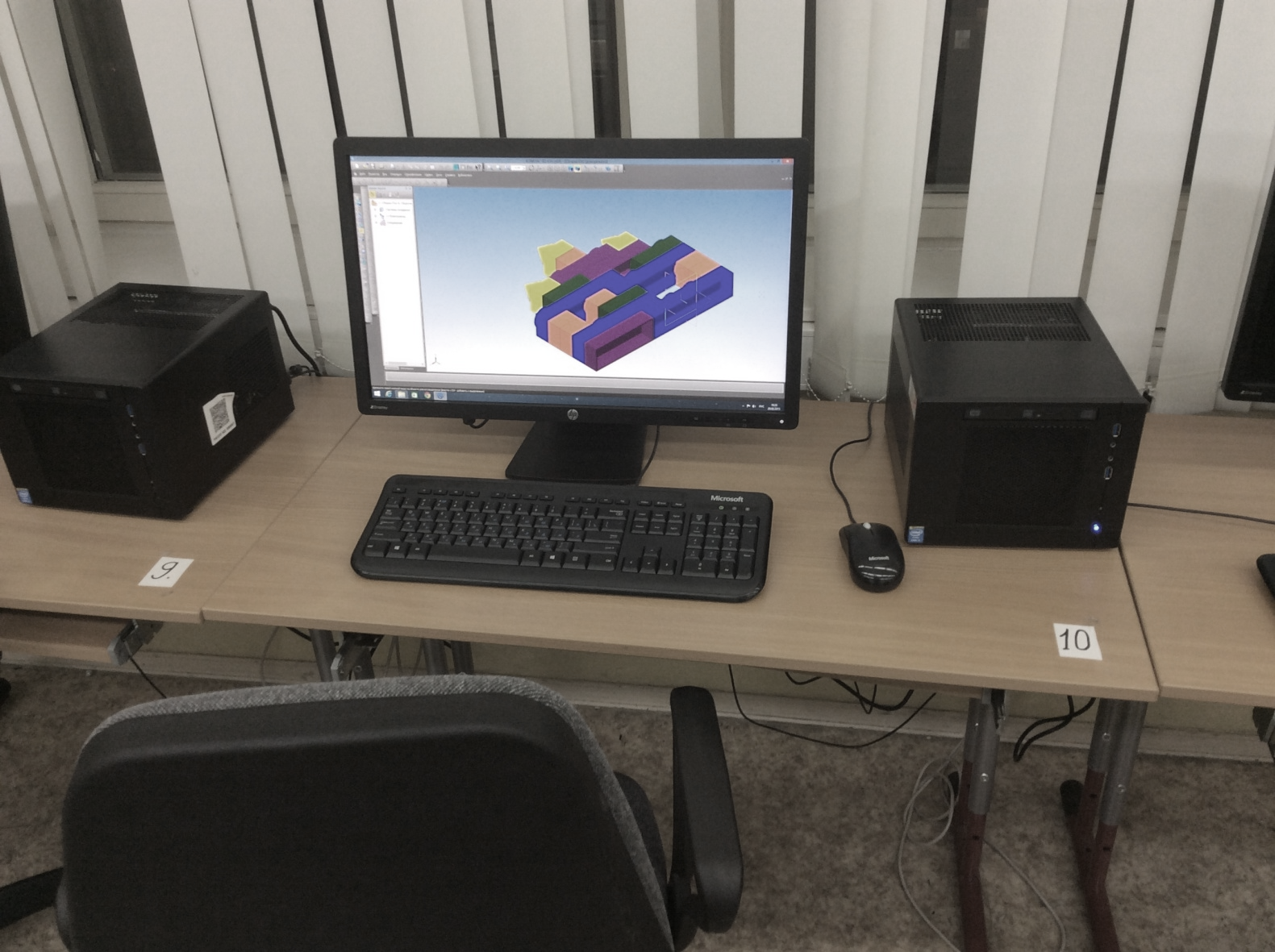 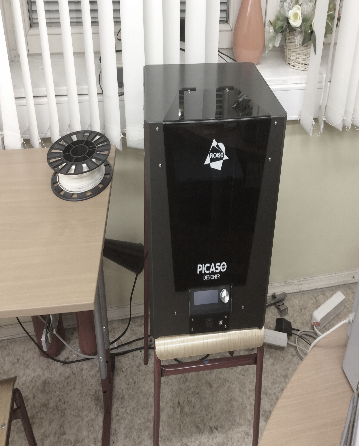 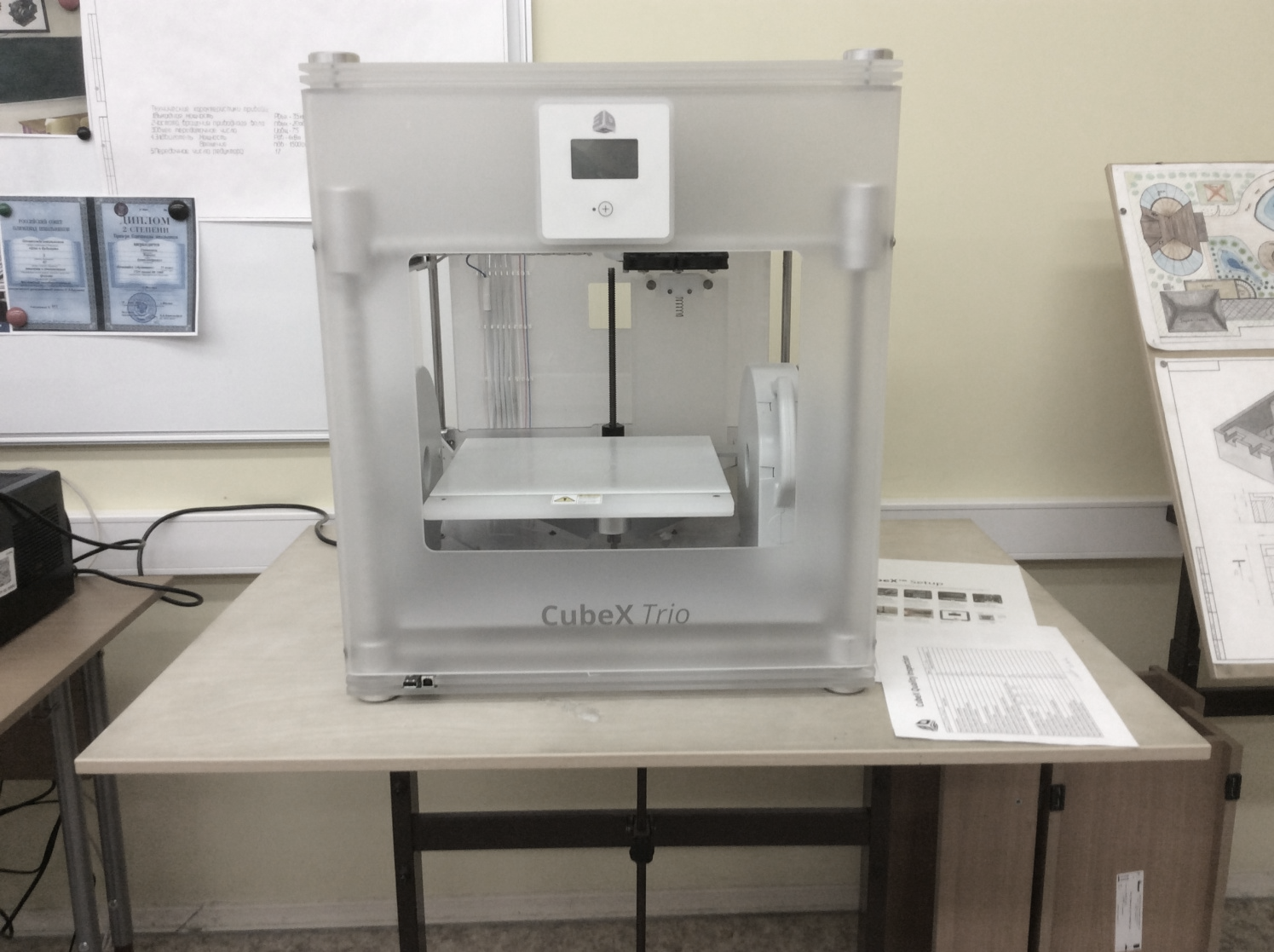 научная конференция молодых исследователей «Шаг в будущее, Москва»
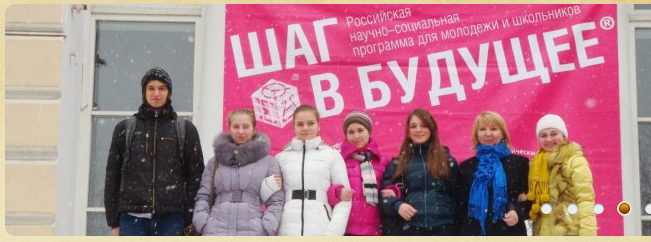 Конструкторская секция
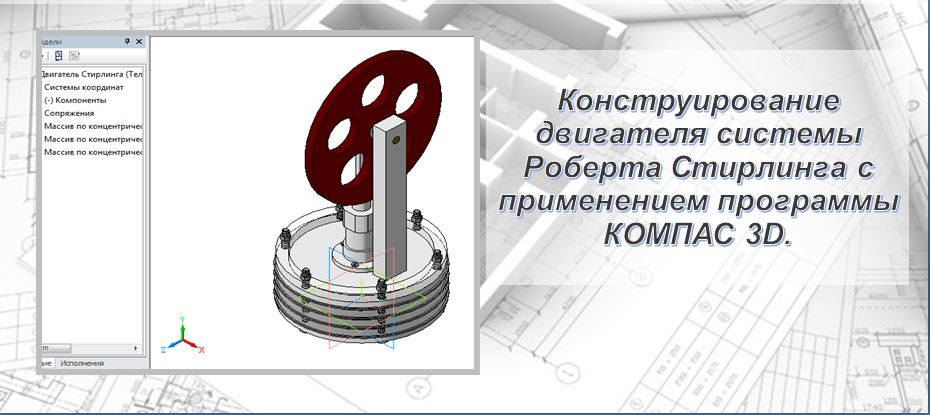 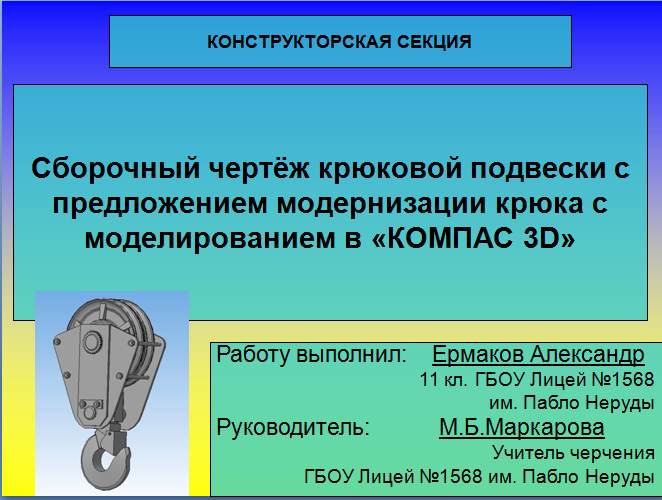 Олимпиада школьников по черчению и компьютерному моделированию МГТУ им. Н.Э. Баумана
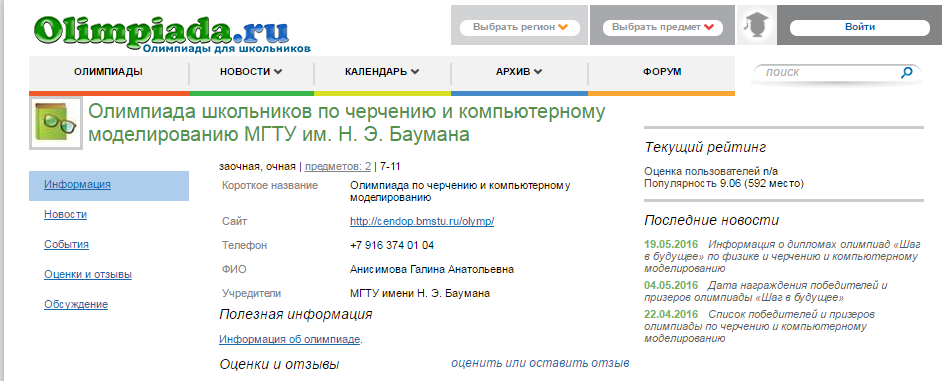 Пример задания
Заочный тур
Заключительный тур
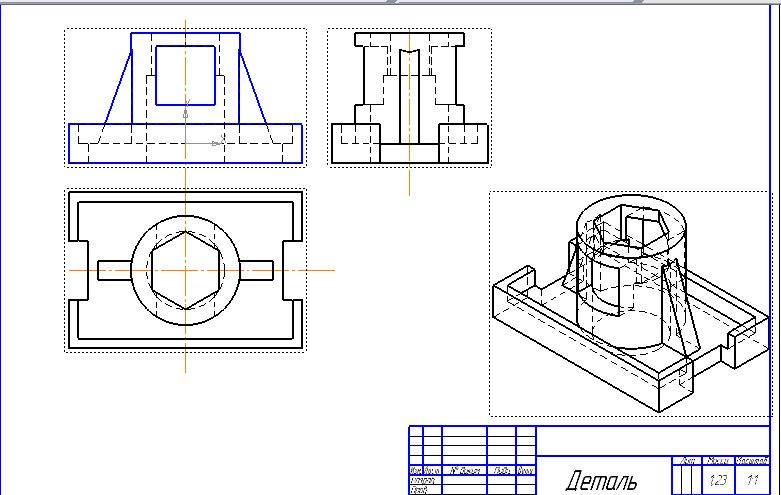 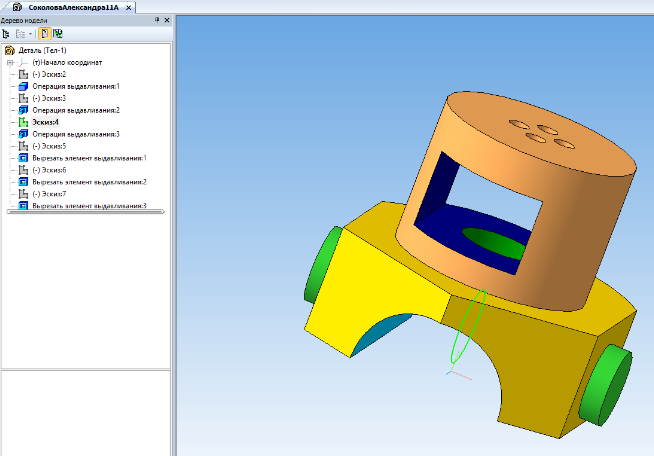 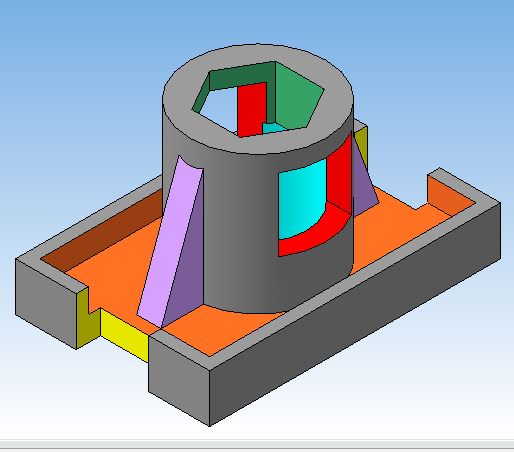 Региональный этап чемпионата профессионального мастерства среди школьников Junior Skills в компетенции "Инженерный дизайн CAD
МТКП МГТУ имени Н.Э. Баумана
 (Московский техникум космического приборостроения)
                                       ПОБЕДИТЕЛИ
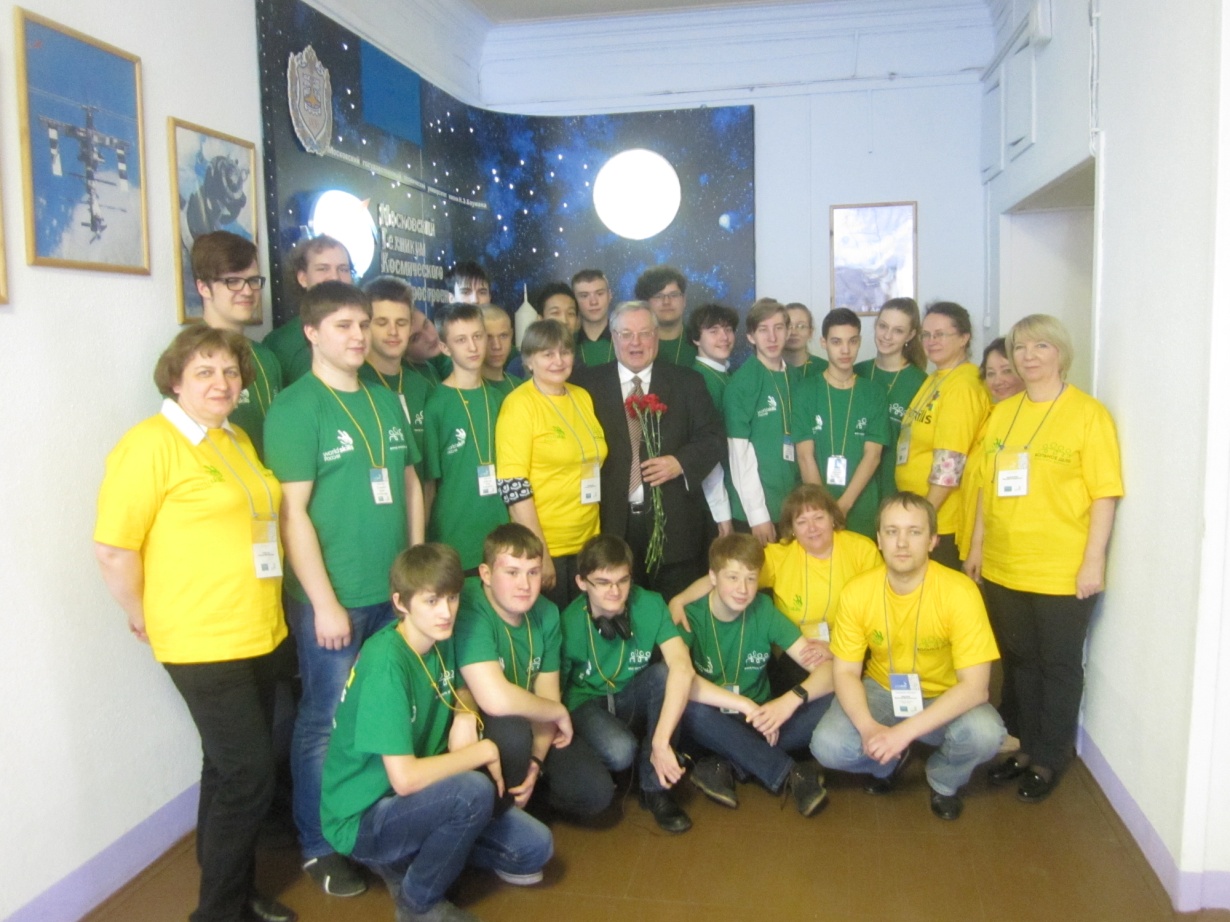 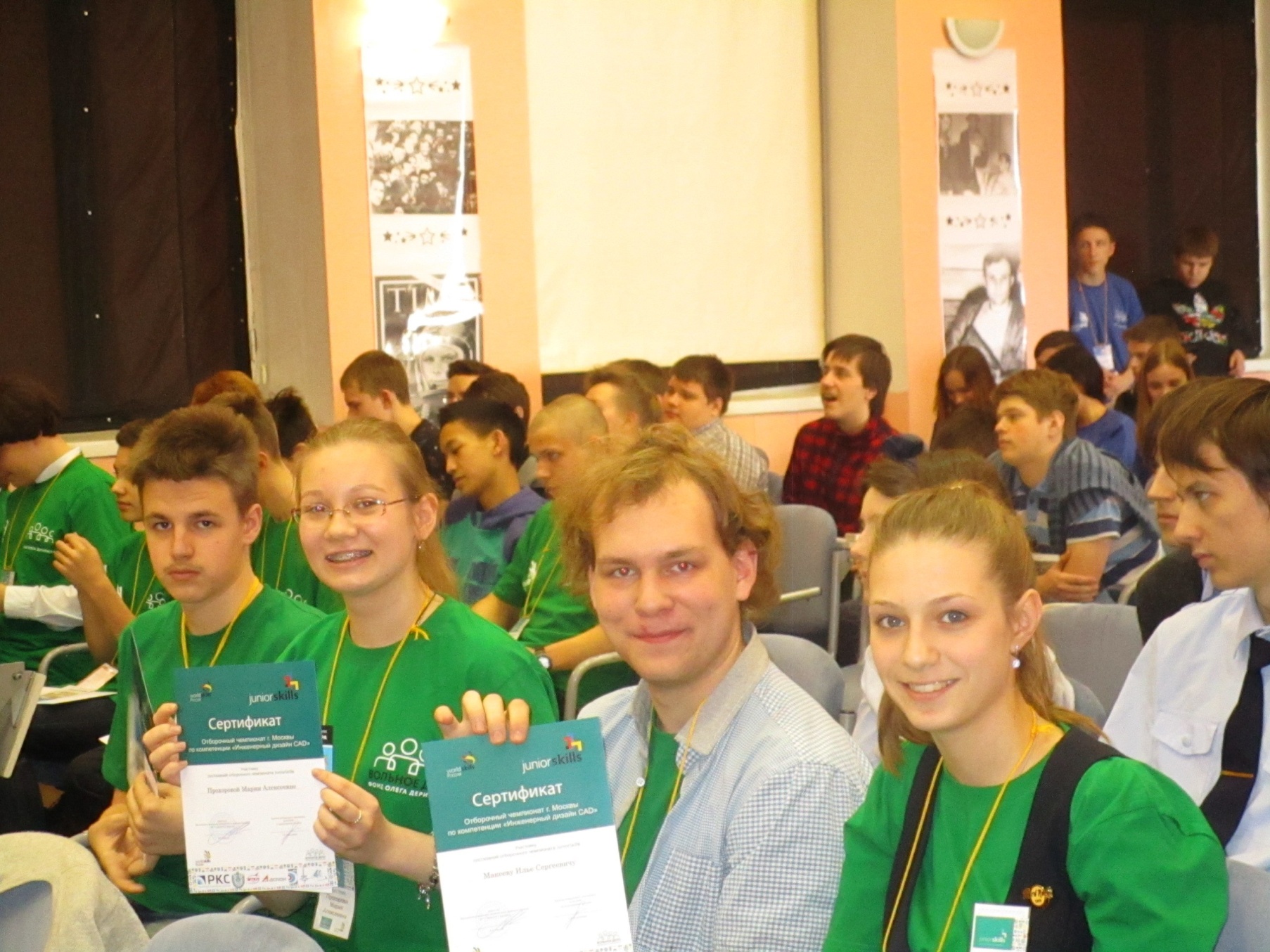 Бронзовая медаль на II Национальном чемпионате профессионального мастерства среди школьников Junior Skills в компетенции "Инженерный дизайн CAD
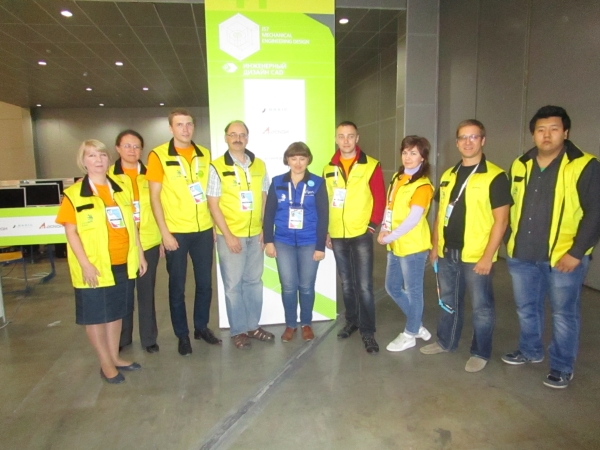 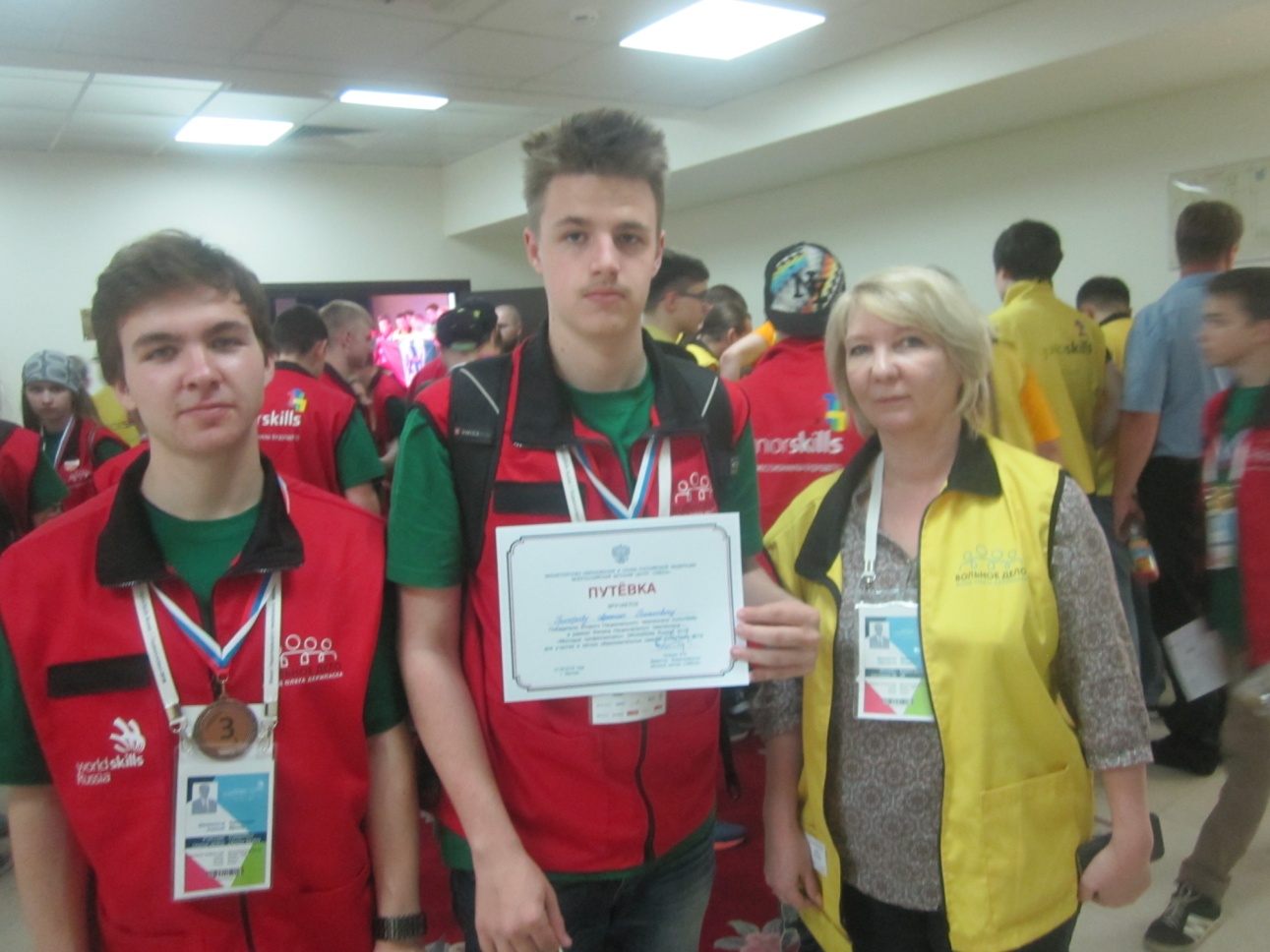 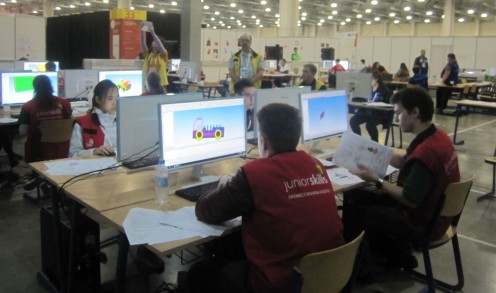 В компетенции «Инженерный дизайн CAD» Junior Skills задание состояло из трех модулей:1. Обратное проектирование физической модели
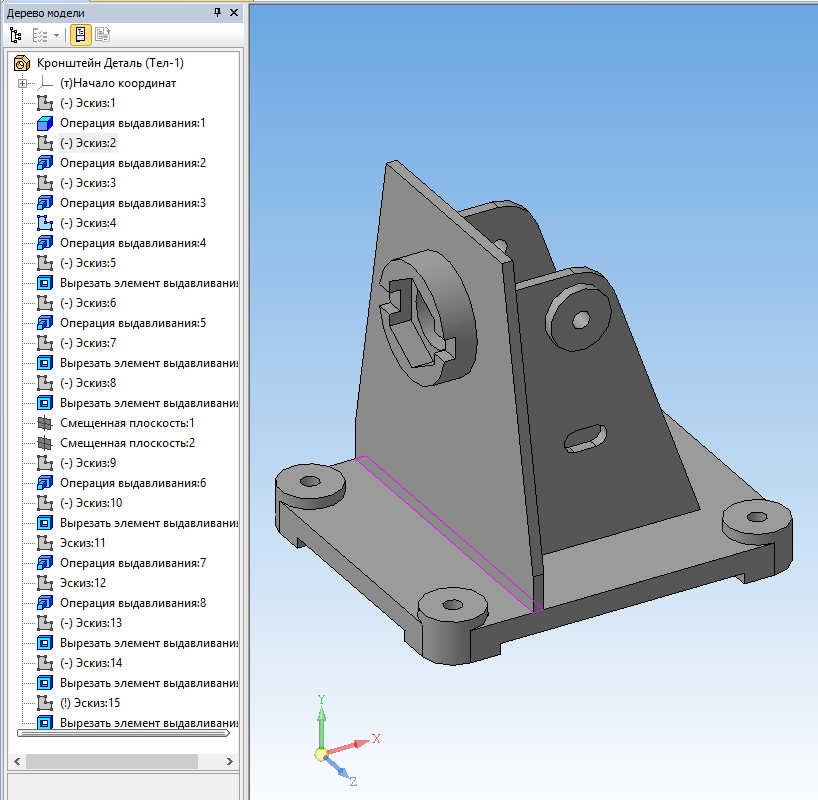 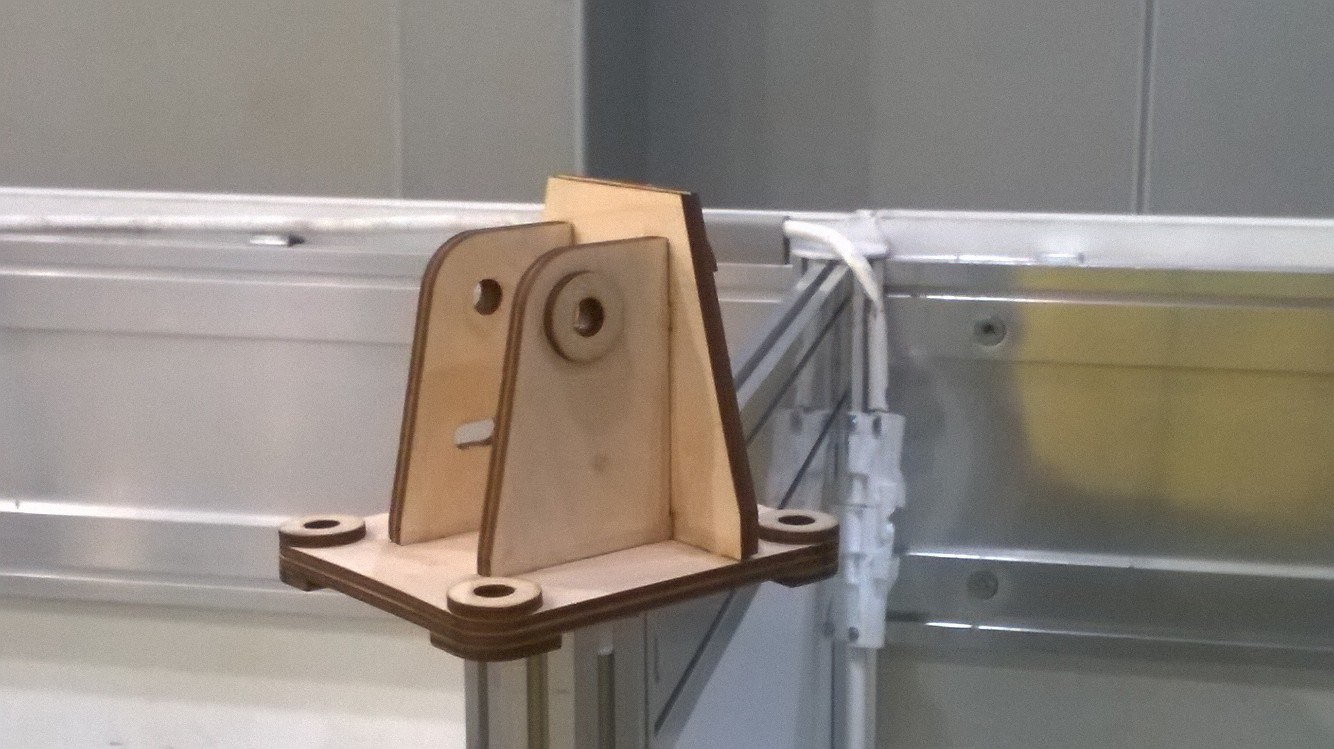 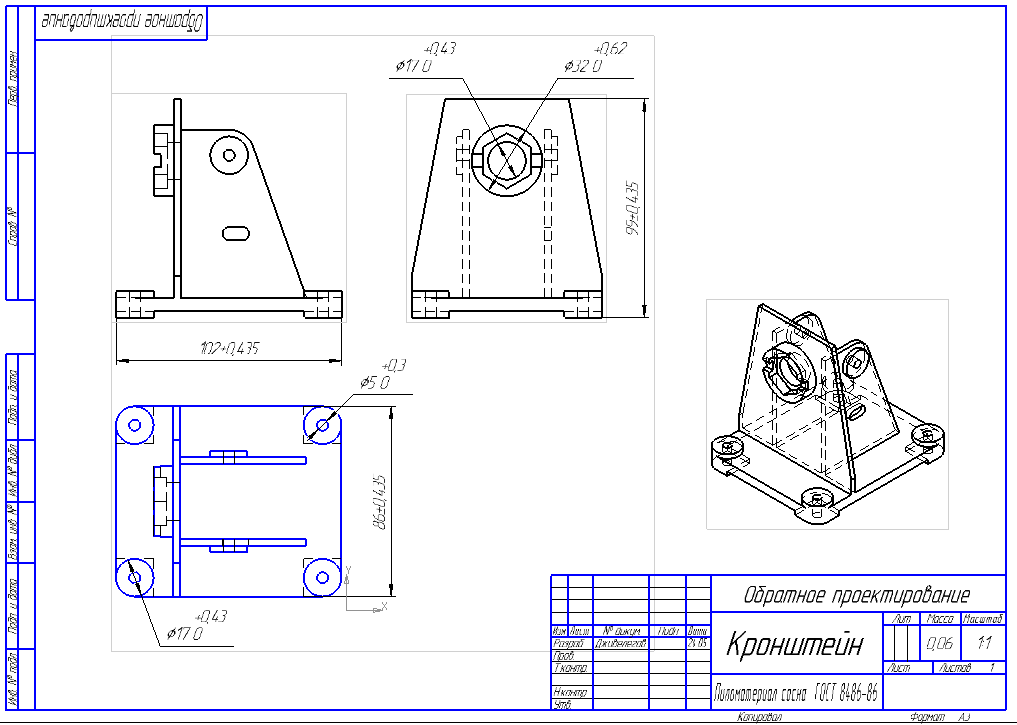 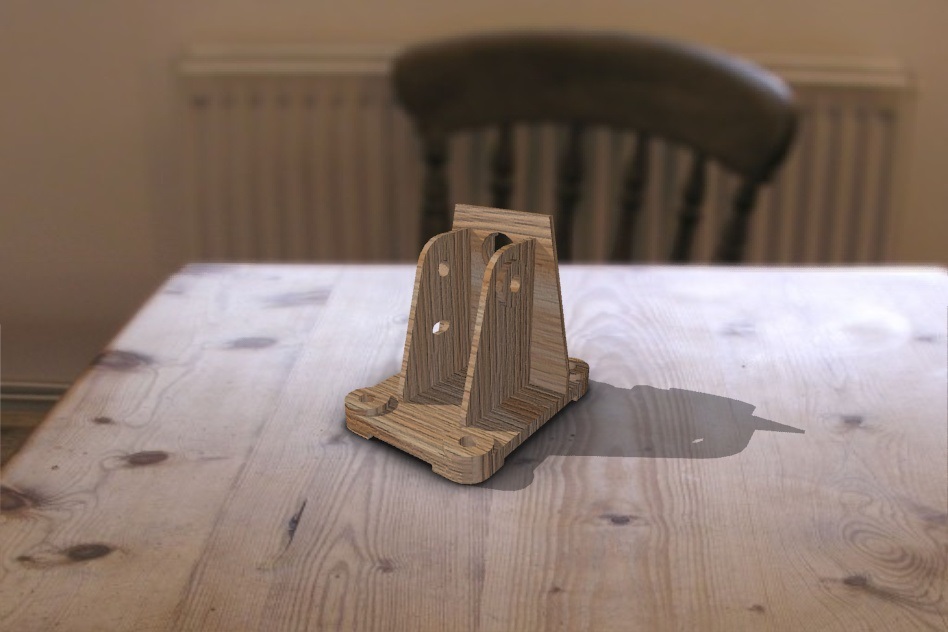 2. Моделирование деталей и сборки на основе чертежей
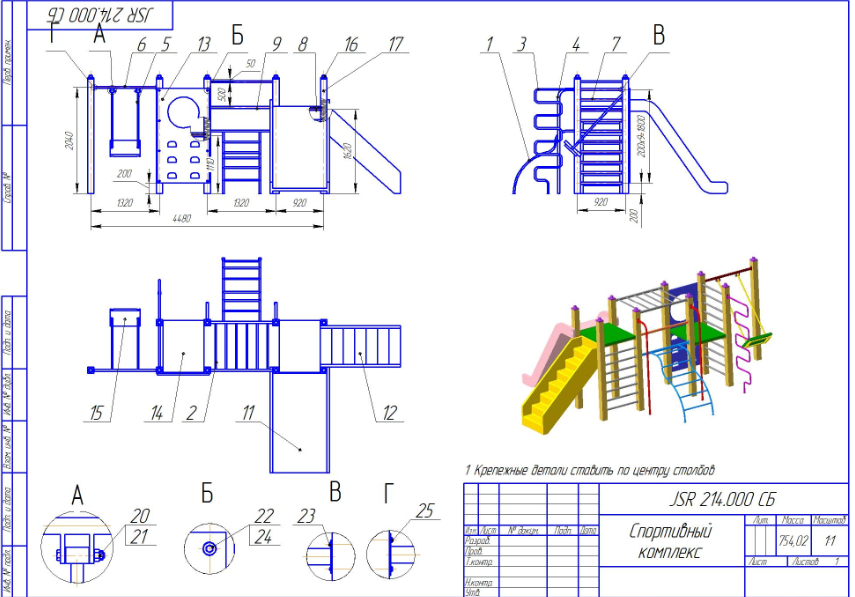 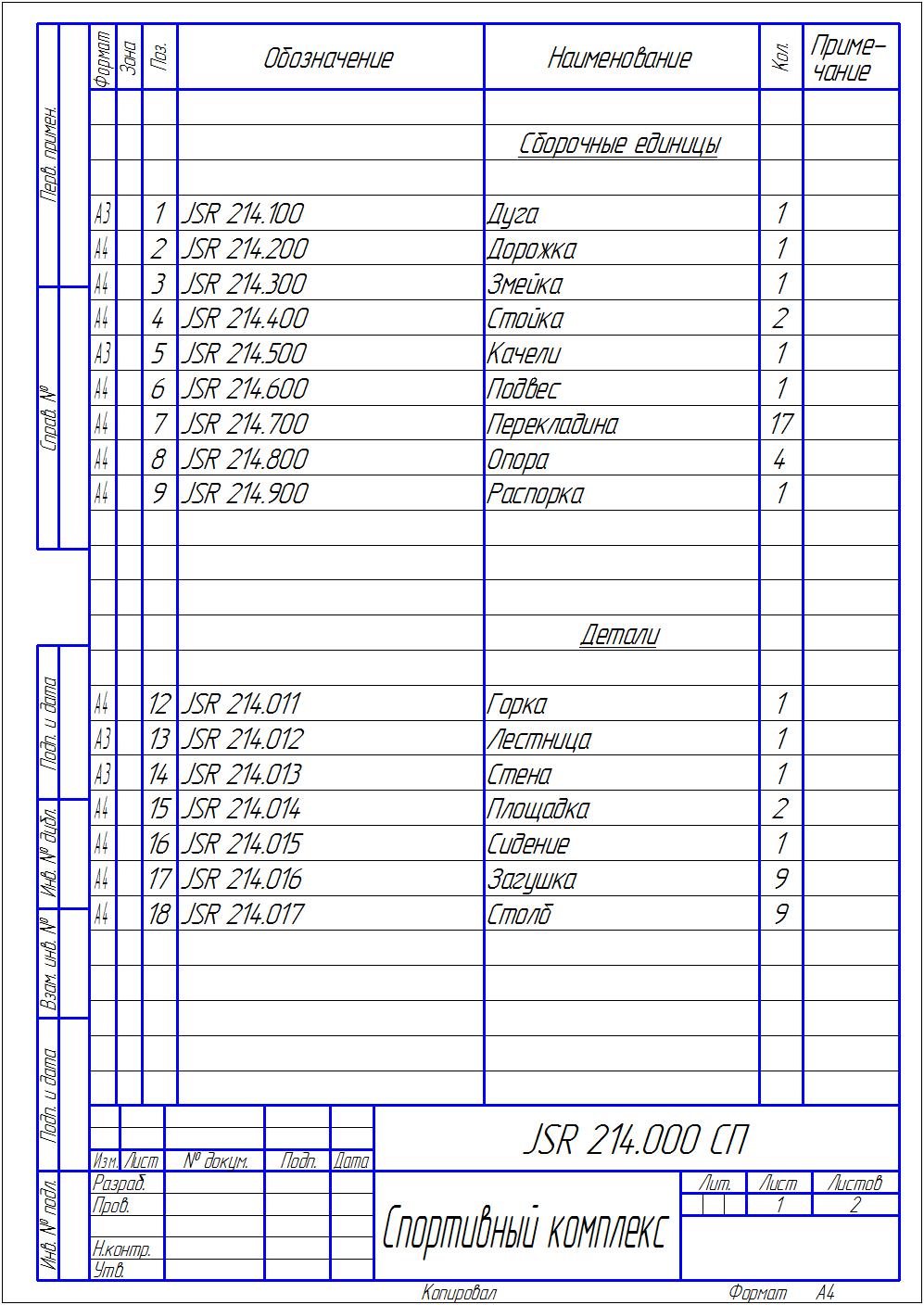 Сборка спортивного комплекса
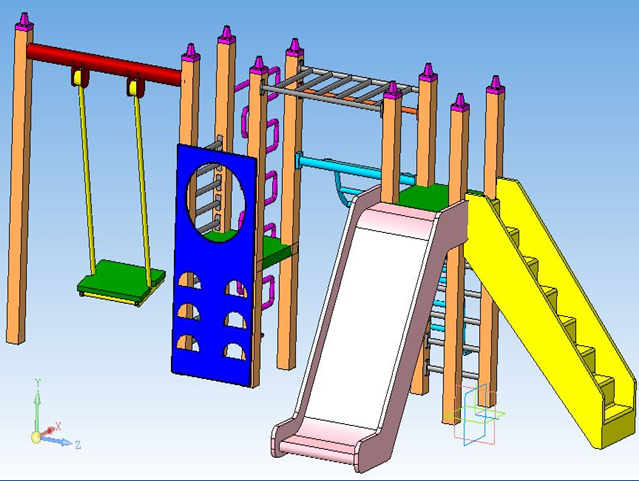 3.Внесение изменение в модель и получение чертежей
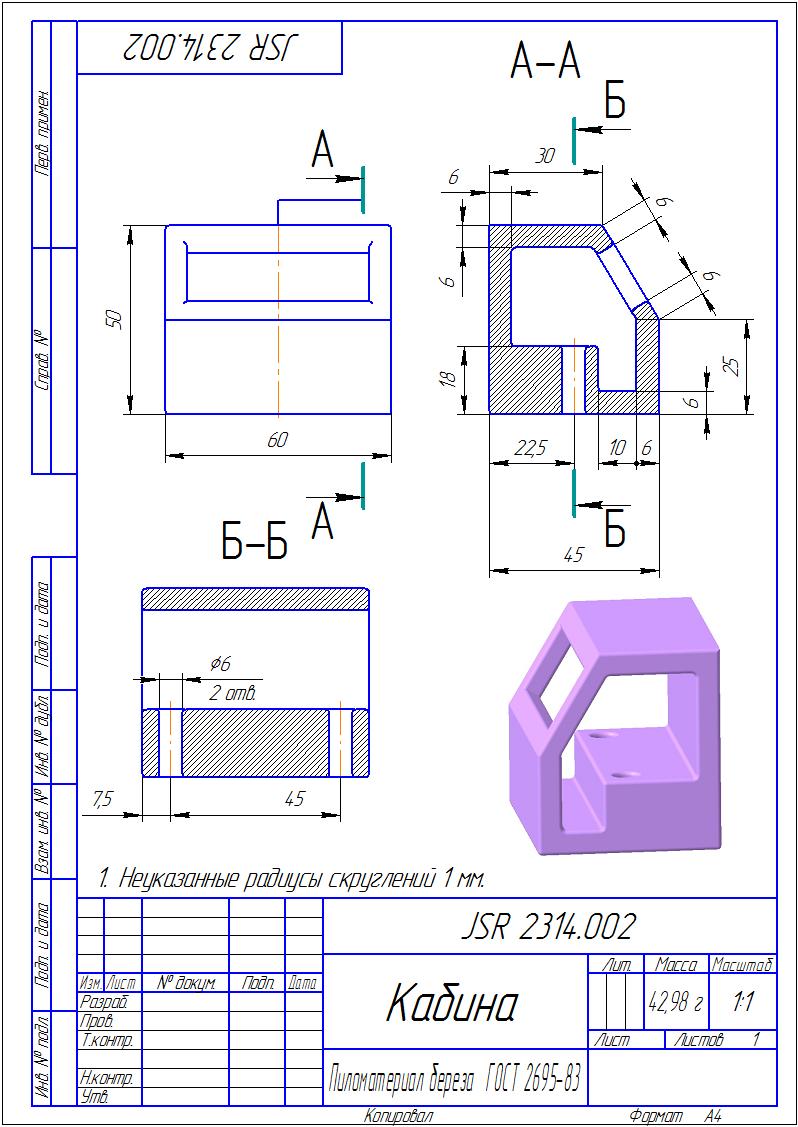 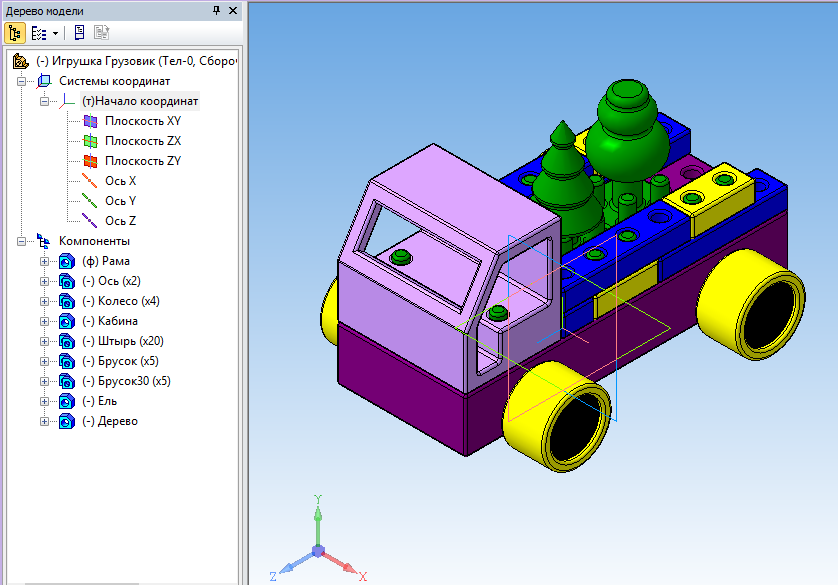 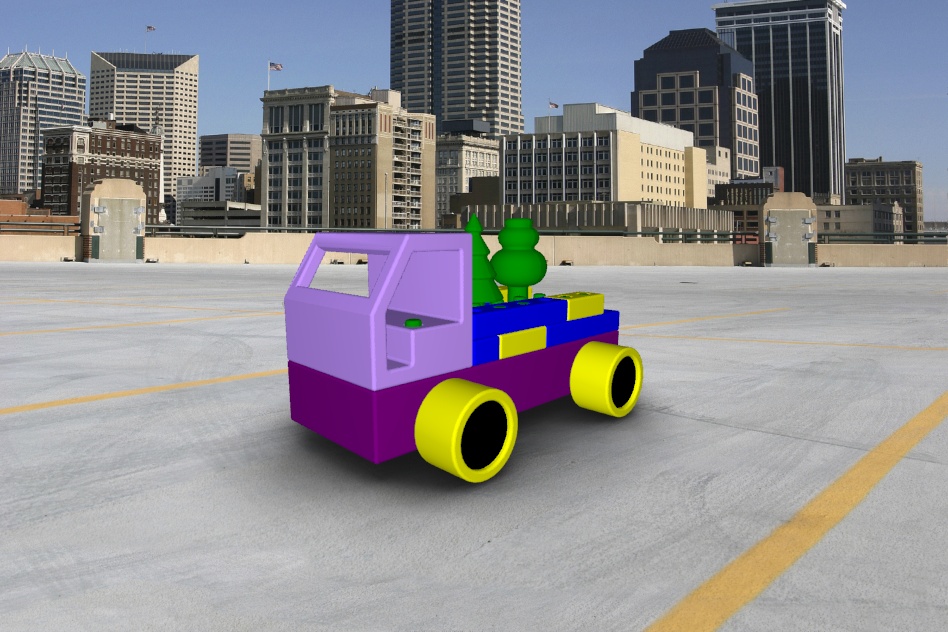 Фотореалистичное представление
Обучение в рамках цикла занятий «Введение в инженерную специальность. Бауманская школа будущих инженеров»  по курсу «Введение в инженерную специальность» в МГТУ им. Н.Э. Баумана  учащихся  ГБОУ лицей № 1568  (октябрь-ноябрь 2016 г.)
СОВМЕСТНАЯ РАБОТА C МГТУ ИМ. Н.Э. БАУМАНА ГБОУ ЛИЦЕЙ №1568 ИМЕНИ ПАБЛО НЕРУДЫВ ОБЛАСТИ ПРОФИЛЬНОГО ОБУЧЕНИЯ ШКОЛЬНИКОВза 2015 – 2016 учебный год
ПРОФОРИЕНТАЦИОННАЯ РАБОТА
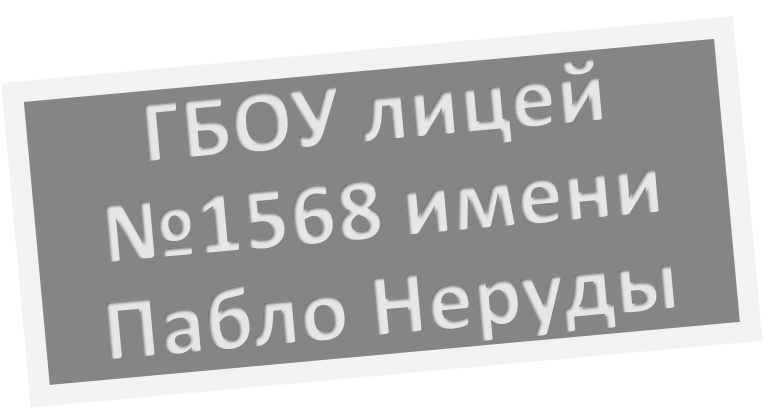